ΑΙΜΑΤΟΥΡΙΑ
Αλέξανδρος Γεράκης, 
Νεφρολογικό Τμήμα, 
Διαγνωστικό και Θεραπευτικό Κέντρο Αθηνών «Υγεία»,
gerakisa@otenet.gr
ΓΕΝΙΚΑ
Η αιματουρία 
έχει συχνότητα ανεύρεσης που κυμαίνεται από  0,18% έως 16%.
παρουσιάζει ευρύ κλινικό φάσμα 
χαρακτηρίζεται από αναντιστοιχία μεταξύ της κλινικής εμφάνισης και της βαρύτητας της υποκείμενης νόσου
είναι καθολικό σχεδόν ιατρικό πρόβλημα
παραμένει, πολλές φορές, αδιευκρίνιστη, μετά από ενδελεχή κλινικό και παρακλινικό έλεγχο.
ΟΡΙΣΜΟΣ ΑΙΜΑΤΟΥΡΙΑΣ
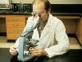 Ρυθμός αποβολής: 
> 1-2.000.000 ερυθρά /24h

κυτταρομετρία: 
>8000 ερυθρά /ml φυγοκεντρημένων ούρων
>13000 ερυθρά /ml μη φυγοκεντρημένων ούρων

Ημιποσοτική μέθοδος στο φυγοκεντρημένο ίζημα:
Ενήλικες: >2-3 ερυθρά  κ.ο.π.
Παιδιά: >4-5 ερυθρά  κ.ο.π.
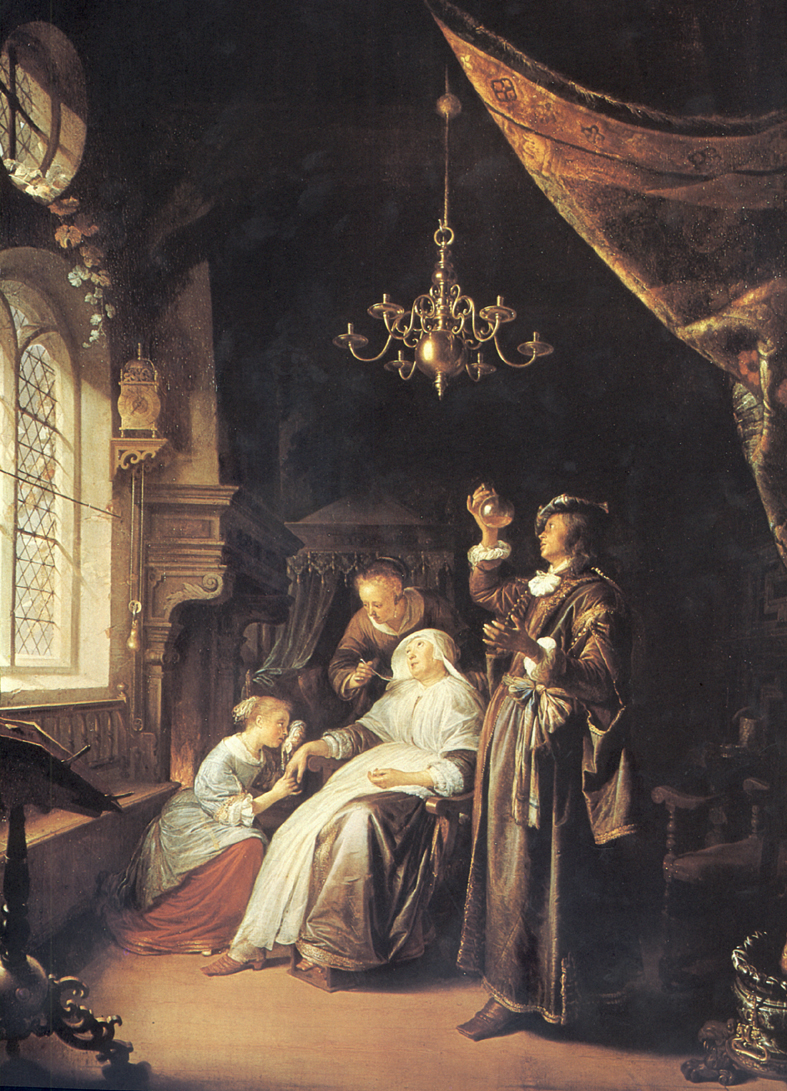 ΕΛΕΓΧΟΣ ΑΙΜΑΤΟΥΡΙΑΣ
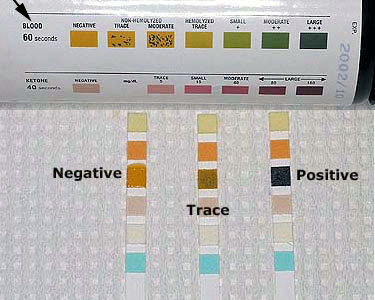 Το dipstick αλλά μπορεί να δώσει
 ψευδώς θετικά αποτελέσματα όπως σε:
Παρουσία σπέρματος
Αλκαλικά ούρα, PH >9
Υπότονα ούρα, Ε.Β. < 1007
Ψευδώς αρνητικά
Μεγάλη κατανάλωση βιταμίνης C
Η καλύτερη μέθοδος είναι η μικροσκοπική εξέταση του ιζήματος των ούρων.
ΧΡΩΜΑ ΟΥΡΩΝ
ΔΙΑΚΡΙΣΗ ΑΙΜΑΤΟΥΡΙΑΣ
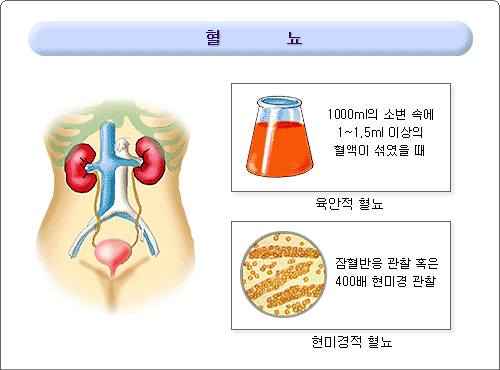 ΜΑΚΡΟΣΚΟΠΙΚΗ ΑΙΜΑΤΟΥΡΙΑ
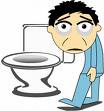 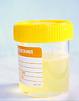 ΜΙΚΡΟΣΚΟΠΙΚΗ ΑΙΜΑΤΟΥΡΙΑ
ΚΟΚΚΙΝΑ ΟΥΡΑ
Φυγοκέντρηση
Κόκκινο ίζημα
Κόκκινο υπερκείμενο
Θετικό
Μυοσφαιρίνη
Αιμοσφαιρίνη
Αιματουρία
Dipstick αίμης
Αρνητικό
Παντζάρια
Φεναζοπυριδίνη
Πορφυρία
Χρώμα πλάσματος
Διαυγές
Κόκκινο
Μυοσφαιρινουρία
Αιμοσφαιρινουρία
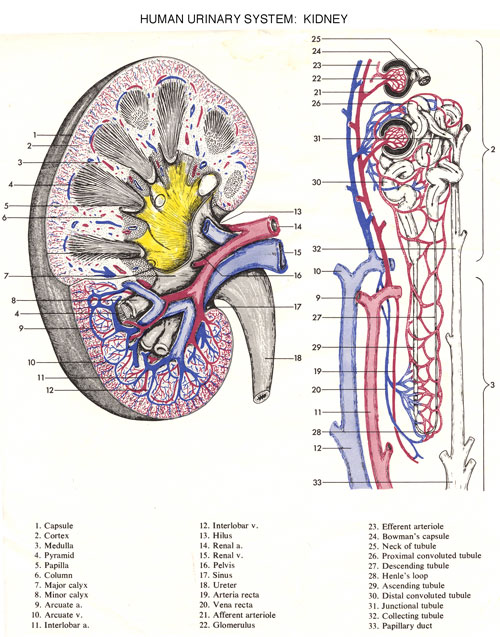 ΔΙΑΚΡΙΣΗ AIMATOYΡIAΣ

Νεφροπαρεγχυματική

Σπειραματική

Εξωσπειραματική

Παθήσεις σωληναρίων
Παθήσεις διαμέσου ιστού
Αγγείων

Αποχετευτικής οδού
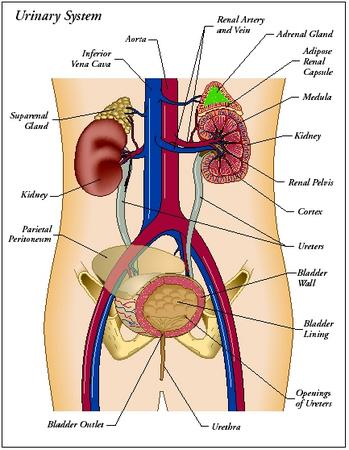 ΑΙΤΙΑ ΑΙΜΑΤΟΥΡΙΑΣ (108 ασθενείς)
Διάφορα αίτια, προκλητή (2)
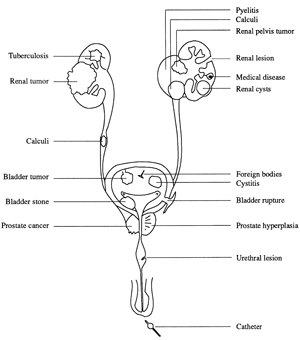 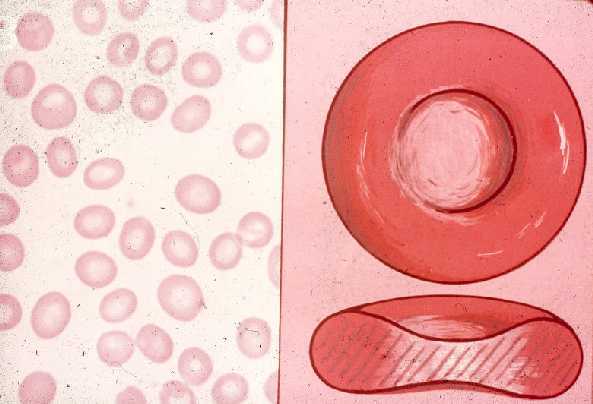 ΦΥΣΙΟΛΟΓΙΚΑ ΕΡΥΘΡΟΚΥΤΤΑΡΑ
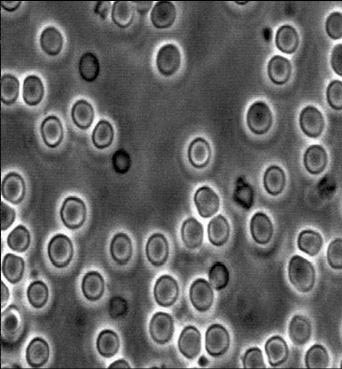 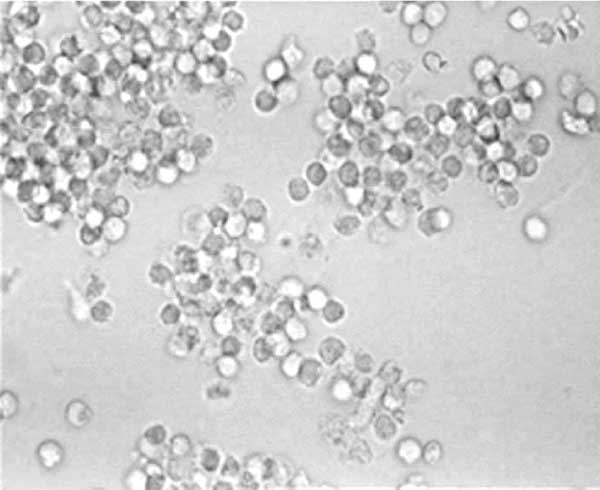 ΔΥΣΜΟΡΦΑ ΕΡΥΘΡΟΚΥΤΤΑΡΑ
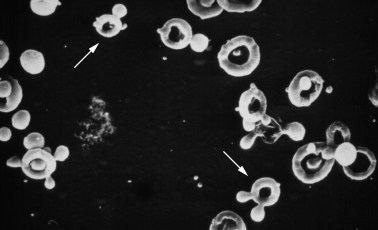 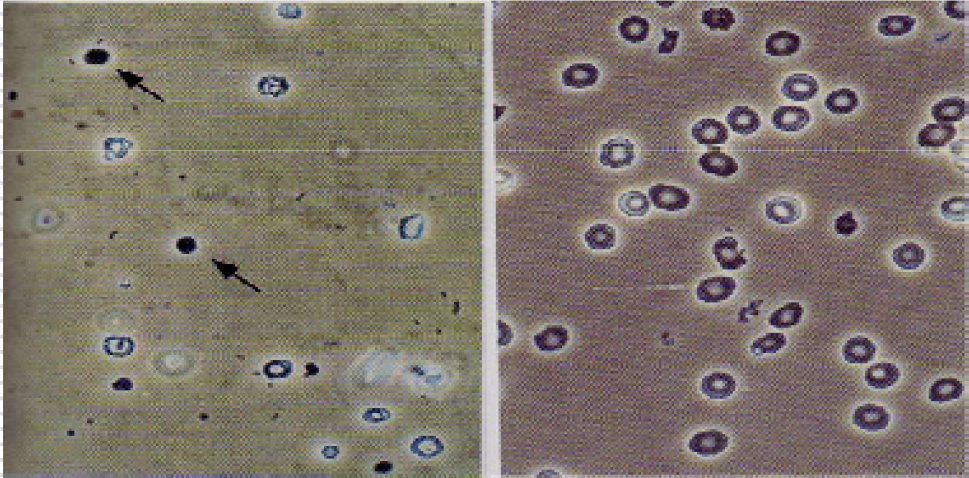 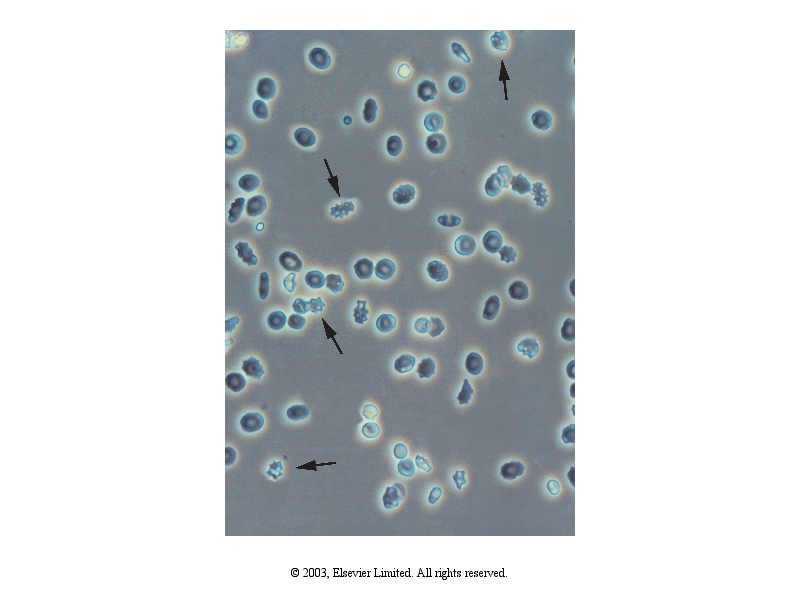 ΕΡΥΘΡΟΚΥΤΤΑΡΙΚΟΙ ΚΥΛΙΝΔΟΙ
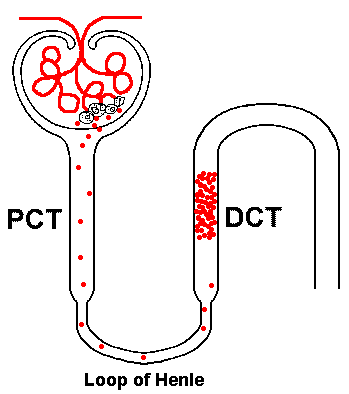 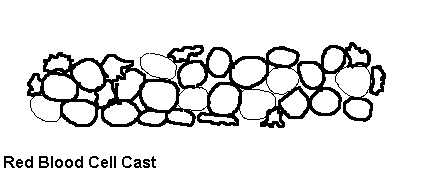 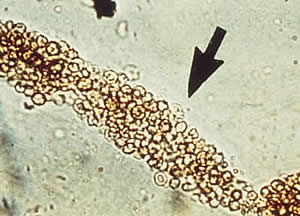 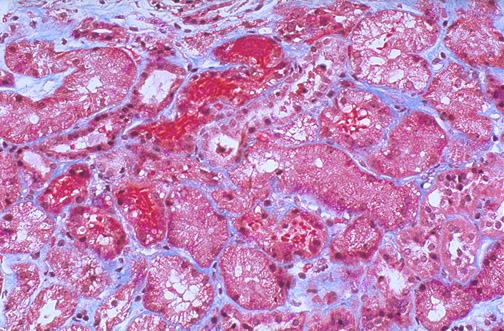 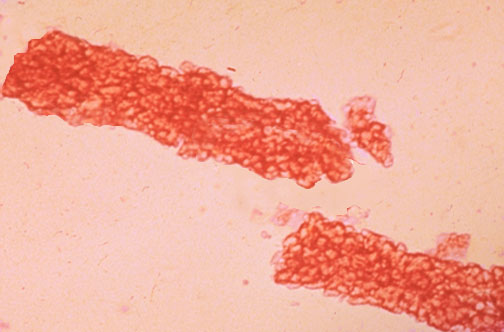 ΔΙΑΚΡΙΣΗ ΑΙΜΑΤΟΥΡΙΑΣ
ΑΙΜΑΤΟΥΡΙΑ ΑΠΟ ΑΣΚΗΣΗ
το τραύμα δεν αποτελεί την μόνη εξήγηση (εμφανίζεται και μετά από κωπηλασία ή κολύμβηση)
προέρχεται είτε από την κύστη είτε από το σπείραμα( νεφρική ισχαιμία;)
παροδική και «αθώα» κατάσταση, υποχωρεί εντός εβδομάδος
πρέπει να διαφοροδιαγιγνώσκεται από μυοσφαιρινουρία λόγω ραβδομυόλυσης και αιμοσφαιρινουρία «παρελάσεων», που επέρχεται πιθανά από λύση των ερυθρών κατά την διέλευση των από τα ραχιαία αγγεία των ποδιών.
18
ΕΠΙΜΕΝΟΥΣΑ ΜΕΜΟΝΩΜΕΝΗ ΜIΚΡΟΣΚΟΠΙΚΗ ΑΙΜΑΤΟΥΡΙΑ
IgA νεφροπάθεια (IgA/C3 >4) 
Νεφροπάθεια λεπτής μεμβράνης (νόσος της λεπτής βασικής μεβράνης ή καλοήθης οικογενής αιματουρία) 
Σύνδρομο Alport (κληρονομική νεφρίτις) 
Μεσαγγειοϋπερπλαστική σπειραματονεφρίτις
Εστιακή τμηματική σπειραματοσκλήρυνση
Kidney Int 2004
ΛΟΙΜΩΞΕΙΣ ΟΥΡΟΠΟΙΗΤΙΚΟΥ ΣΥΣΤΗΜΑΤΟΣ
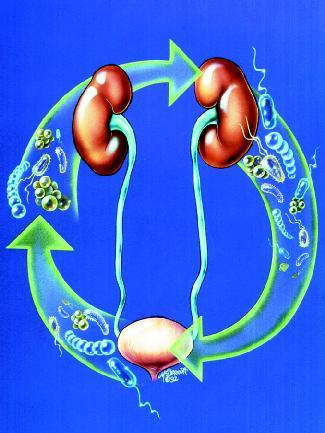 Αιματουρία
Πρωτεϊνουρία
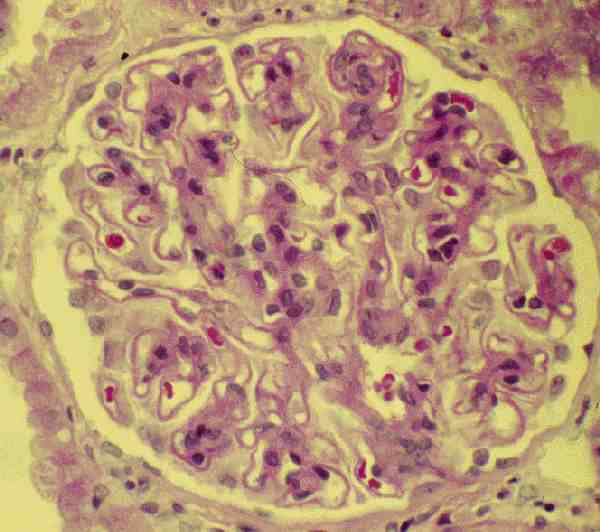 Μεμονωμένη 
Αιματουρία
Μεμονωμένη
Πρωτεϊνουρία
ΜΑΚΡΟΣΚΟΠΙΚΗ ΑΙΜΑΤΟΥΡΙΑ ΚΑΙ ΛΕΥΚΩΜΑΤΟΥΡΙΑ
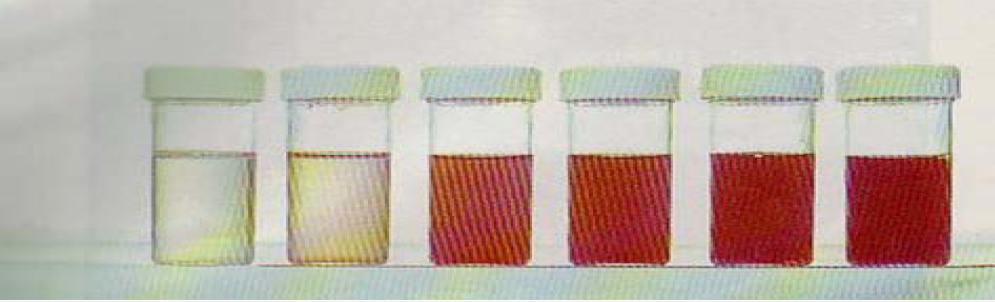 ΑΙΜΑΤΟΥΡΙΑ ΚΑΙ ΑΝΤΙΠΗΚΤΙΚΑ
Προοπτική μελέτη σε 243 ασθενείς υπό βαρφαρίνη :
ίδια συχνότητα αιματουρίας
81% αίτιο το ουροποιητικό (λοίμωξη, νέκρωση θηλών, κύστεις νεφρών, κακοήθειες)
 Τυχόν ύπαρξη αιματουρίας σε ασθενείς που υποβάλλονται σε αντιπηκτική αγωγή πρέπει γενικώς να διερευνάται κατά τον ίδιο τρόπο, όπως στους άλλους ασθενείς, εκτός και αν υπάρχει ένδειξη αιμορραγίας από πολλά όργανα με ταυτόχρονα σημαντικά διαταραγμένες τις δοκιμασίες πήξεως.
Arch Intern Med 1994
23
ΥΠΕΡΑΣΒΕΣΤΙΟΥΡΙΑ ΚΑΙ ΥΠΕΡΟΥΡΙXΟΥΡΙΑ
Η υπερασβεστιουρία και η υπερουριxουρία είναι συχνό αίτιο εξωσπειραματικής ενδονεφρικής μεμονωμένης αιματουρίας
Παιδιά με μεμονωμένη μικροσκοπική αιματουρία έχουν:
30 – 35 % υπερασβεστιουρία
5 – 20 % υπερουριχουρία
40 – 70 % θετικό κληρονομικό λιθίασης
Πιθανοί μηχανισμοί της αιματουρίας: βλάβη των επιθηλιακών κυττάρων των σωληναρίων από μικροκρυστάλλους Ca.
24
ΣΥΜΠΤΩΜΑΤΙΚΗ ΑΙΜΑΤΟΥΡΙΑ
Νεφρολιθίαση, σπογγοειδής νεφρός, θηλώδη νέκρωση, Ca νεφρού, σ. αιματουρίας-οσφυαλγίας
Ουρολοίμωξη / πυελονεφρίτιδα, υπερπλασία προστάτη, κακοήθεια
Οξεία μεταλοιμώδης ΣΝ, IgA νεφροπάθεια, σ. Goodpasture
Σπειραματική νόσος
Αυτοάνοση νόσος, αγγειίτιδα
σ. Αlport
Εμβολική νόσος
Νεόπλασμα, φυματίωση
Θηλώδης νέκρωση
Νεόπλασμα κύστης
πόνος (κωλικός, κοιλιακό άλγος, οσφυαλγία)

δυσουρικά ενοχλήματα
± πυρετός
λοίμωξη αναπνευστικού

υπέρταση – οίδημα
Εξάνθημα, αρθριτίδα
διαταραχές ακοής
Κολπική μαρμαρυγή                
απώλεια βάρους
αναλγητικά, αλκοόλ
κάπνισμα
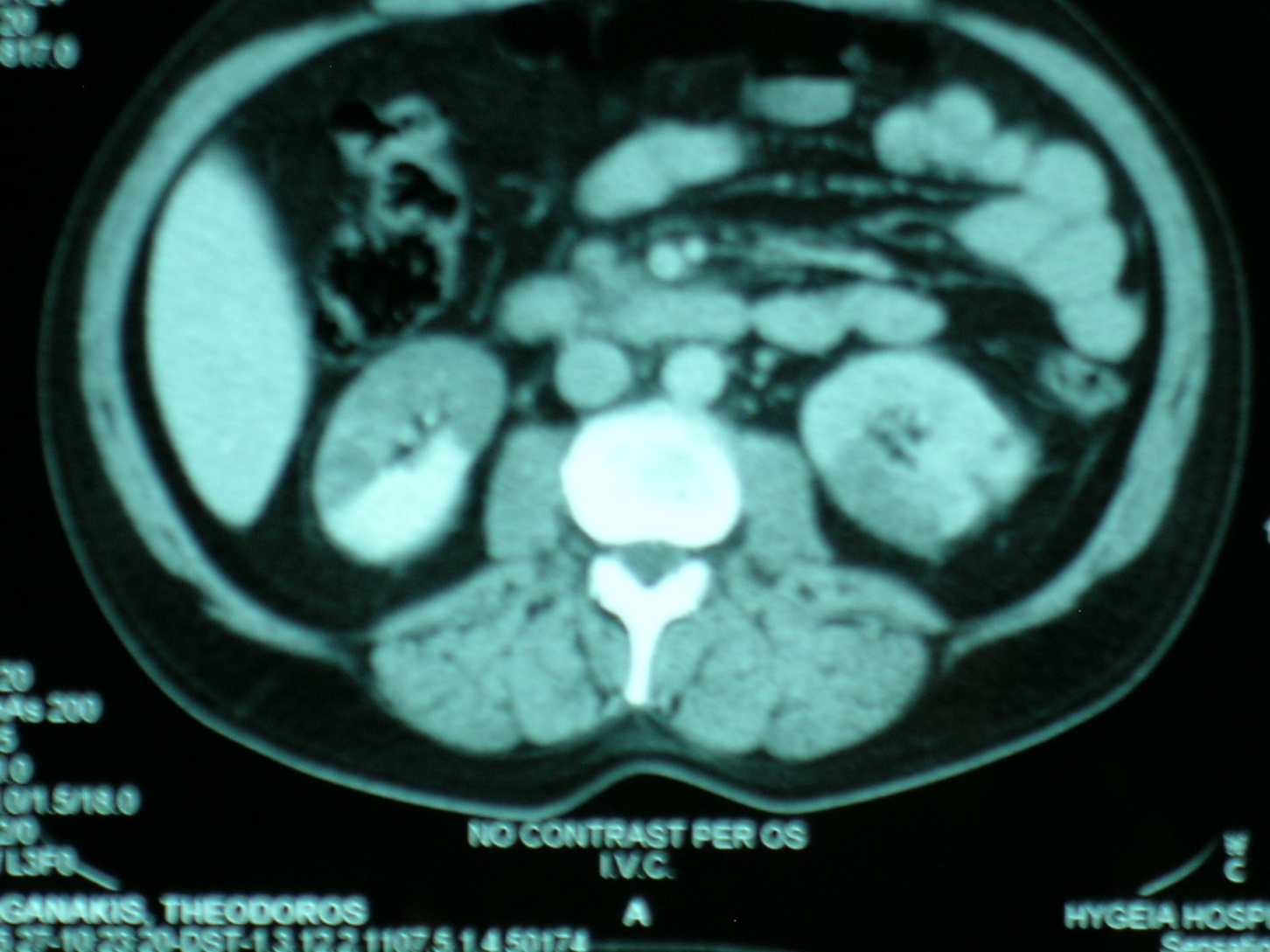 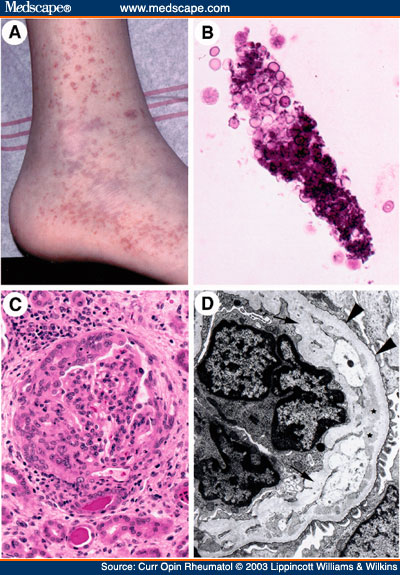 ΕΝΔΕΙΞΕΙΣ ΒΙΟΨΙΑΣ
Σε ασθενείς με μεμομωμένη μικροσκοπική αιματουρία* η βιοψία νεφρού συνήθως δεν τροποποιεί την θεραπευτική αγωγή
Η βιοψία συστήνεται σε 
Αύξηση της κρεατινίνης 
Αύξηση της λευκωματουρίας
Υπέρταση
Υποψήφιο δότη νεφρού
*ακόμη και με ήπια λευκωματουρία (<1gr/24ωρο)
ΑΙΤΙΑ ΑΙΜΑΤΟΥΡΙΑΣ ΑΝΑ ΗΛΙΚΙΑ
ΣΥΜΠΕΡΑΣΜΑ
H αιματουρία 
σε ασθενείς >50 ετών δεν είναι «καλοήθης»
δεν εξηγεί λευκωματουρία >500 mg/dl
όταν συνοδεύεται με δυσουρικά ενοχλήματα μπορεί να οφείλεται σε νεοπλασία της κύστεως
μπορεί να οφείλεται σε υπερτροφία προστάτου, αλλά  χρήζει ελέγχου
δεν αποδίδεται μόνο στα αντιπηκτικά, αλλά διερευνούμε το αίτιο
απαιτεί την συνεργασία πολλών ειδικοτήτων.
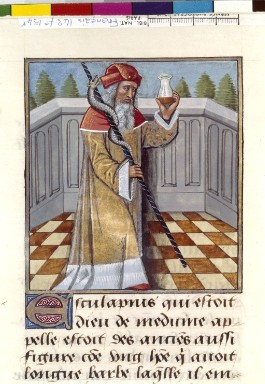 Ευχαριστώ για την προσοχή σας